Semantisatieverhaal B:
Op een voormalig grasveld in een park in België hebben ze een kunstwerk neergezet. Voormalig betekent vorig, vroeger. Onder het motto: “kunst is positief voor de omgeving”. Het motto is de korte zin die duidelijk maakt waar het om gaat. En kunst werkt ook vaak verbindend. Verbinden betekent samenbrengen. Mensen hebben het over het kunstwerk en praten met elkaar. Om het kunstwerk te maken was veel inzet nodig. De inzet is de moeite die je doet, de inspanning. Maar naast die inzet was er bovenal kennis nodig. Er was vooral, meer dan iets anders kennis nodig. Er was een kunstenaar met veel kennis die voorstander was van kunst in de natuur. De voorstander is iemand die voor iets is. En zij maakte dit kunstwerk (klik). Het gras moest zich wel even herstellen of worden zoals het eerst was, maar het groeide snel. De kunstenaar rekende op (dat betekent vertrouwen op, verwachten) veel positieve reacties. Die positieve reacties kwamen ook maar er was ook ophef. De ophef is de onrust. Mensen vonden het niet natuurlijk. Die wilden liever dat de natuur niet verstoord wordt met kunst. Tja, dat snap ik ook wel. Het maakt mij eigenlijk niet uit, wel of geen kunstwerk in de natuur. Ik ben onpartijdig. Ik heb geen vooroordeel.
B
[Speaker Notes: Woordenoverzicht

voormalig: vorig, vroeger
verbinden: samenbrengen
onpartijdig: zonder vooroordeel
de voorstander: iemand die voor iets is
zich herstellen: worden zoals het eerst was
rekenen op: vertrouwen op, verwachten
de ophef: de onrust
bovenal: vooral, meer dan iets anders
de inzet: de moeite die je doet, de inspanning
het motto: de korte zin die duidelijk maakt waar het om gaat]
Gerarda Das
Marjan ter Harmsel
Mandy Routledge
Francis Vrielink
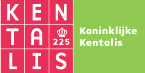 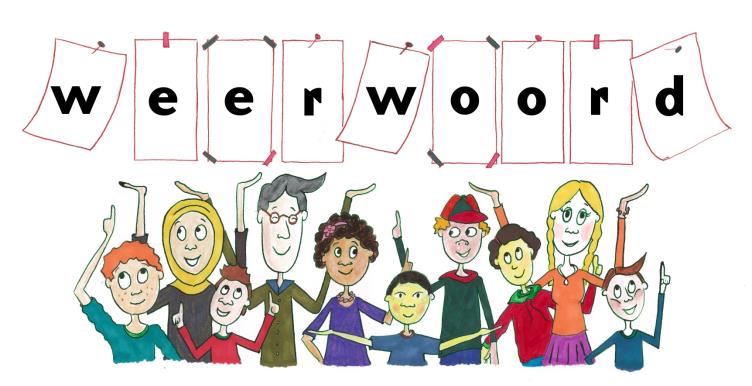 Week 16 – 18 april 2023
Niveau B
voormalig
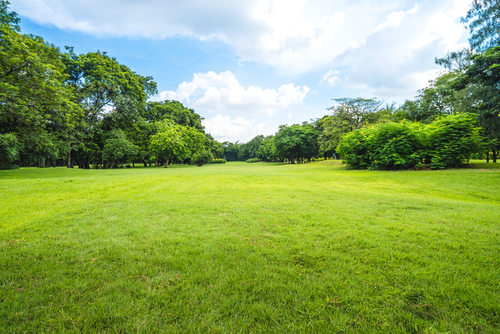 l
het motto
“Kunst is positief voor de omgeving”
verbinden
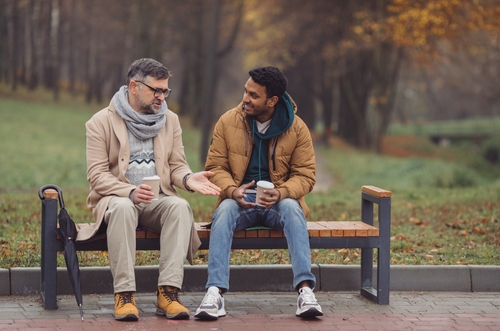 de inzet
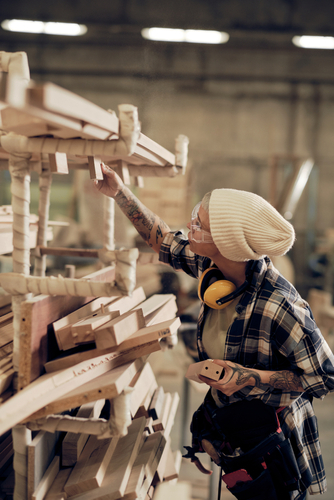 bovenal
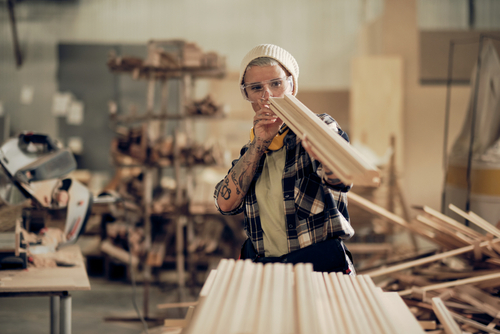 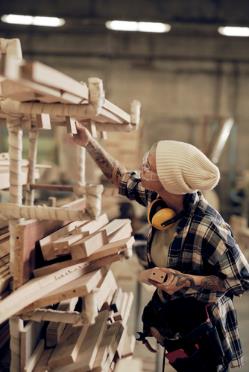 de voorstander
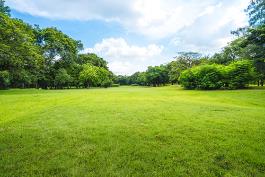 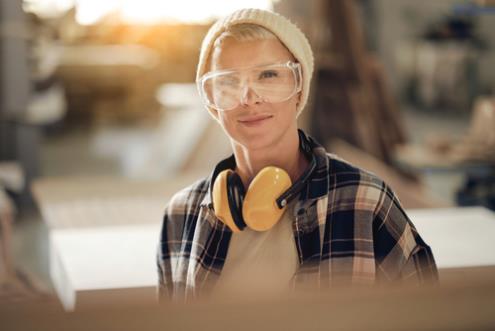 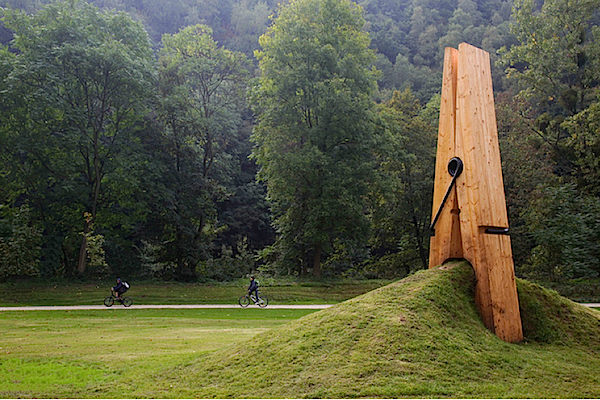 https://www.atlasobscura.com/places/giant-clothespin-sculpture
zich herstellen
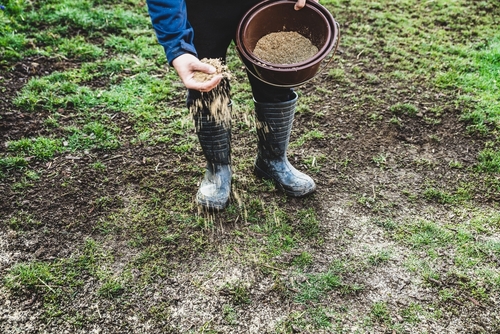 rekenen op
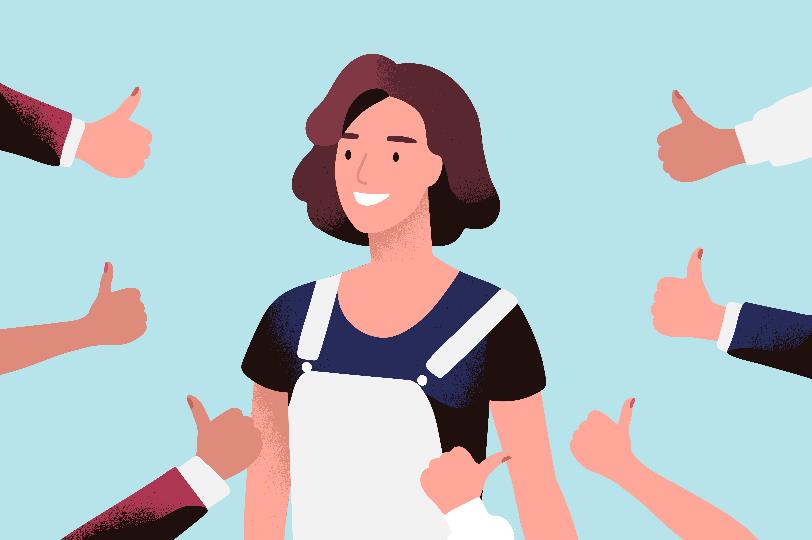 de ophef
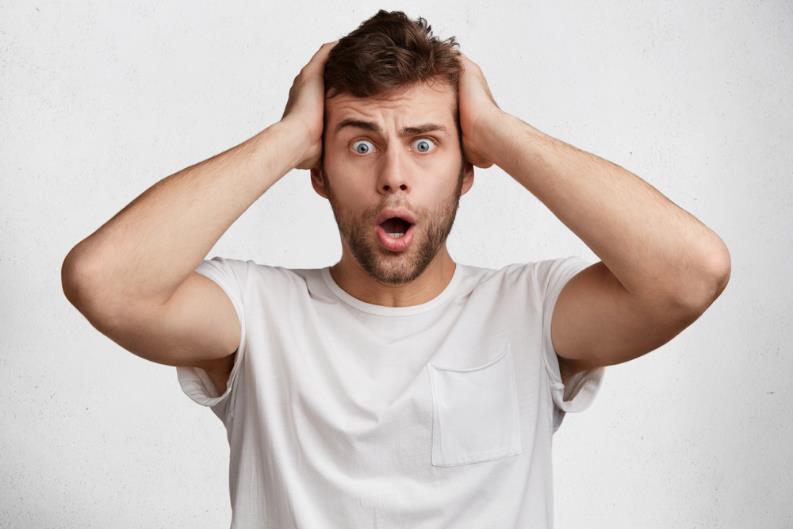 onpartijdig
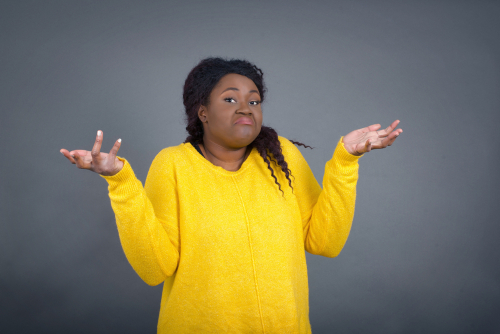 Op de woordmuur:
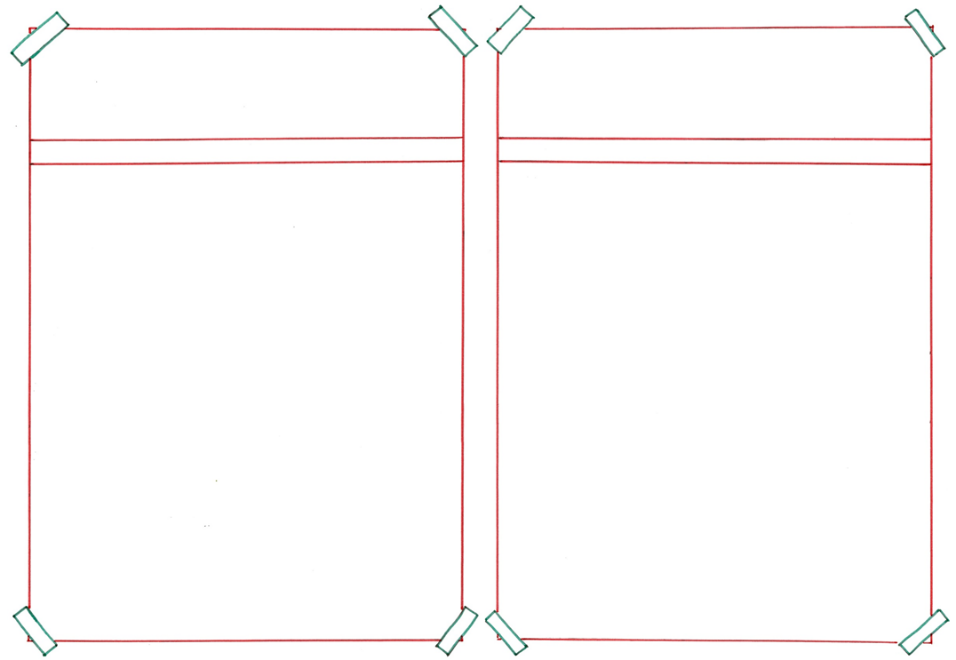 de rust
de inzet
= de moeite die je doet, de inspanning
 
 
 
 
  


Met veel inzet, kun je iets moois maken.
= de toestand waarin je niets doet

  
  

 
   
Met veel rust gebeurt er niet veel.
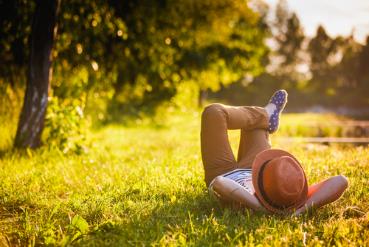 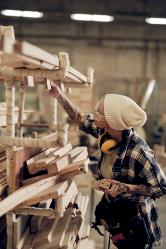 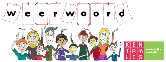 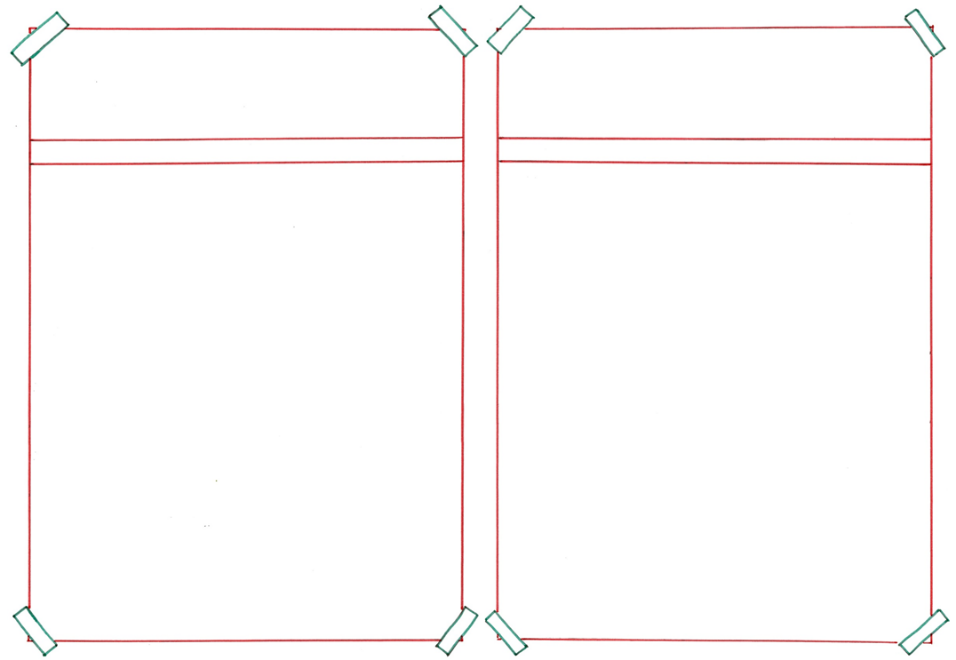 partijdig
onpartijdig
= zonder vooroordeel
 
 
 
 
 
  

Het maakt mij niet uit of er wel of geen kunstwerk komt. Ik ben onpartijdig.
= wie één persoon of één groep voortrekt of voor zijn eigen belang kiest

  
    Alleen mensen die boeken lezen mogen van mij meedoen. Ik ben partijdig.
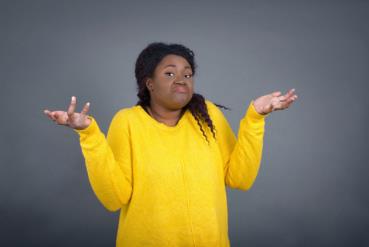 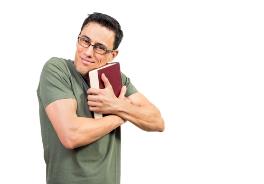 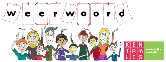 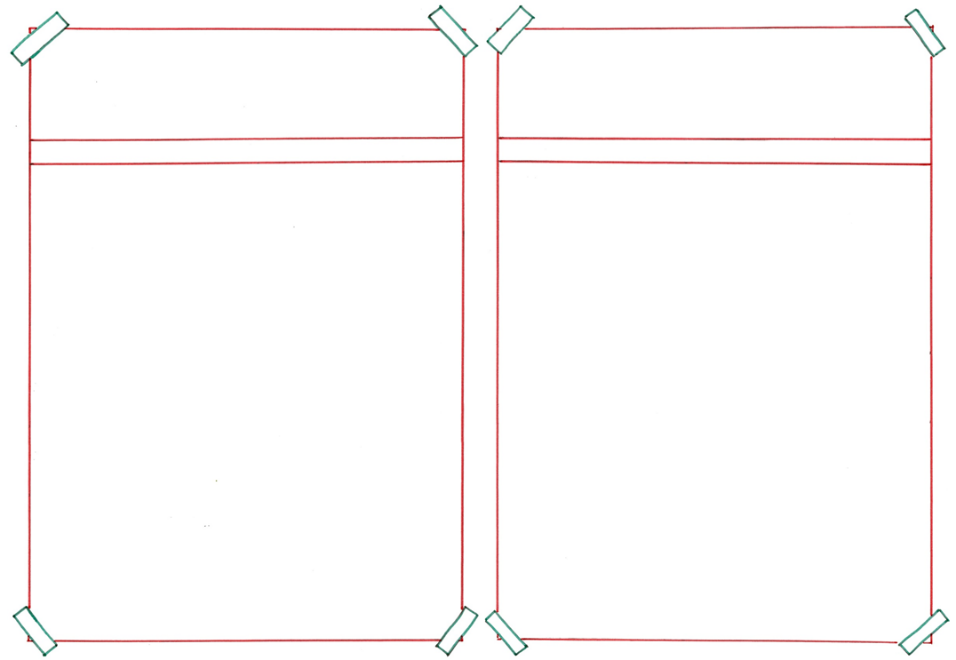 de voorstander
de tegenstander
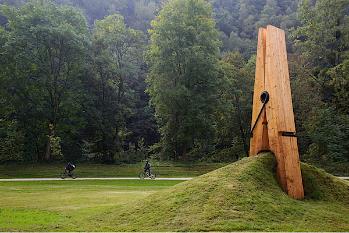 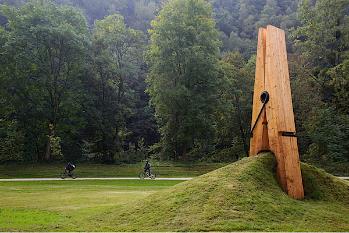 =  iemand die tegen iets is
  
  







Ik ben een tegenstander van kunst in de natuur.
= iemand die voor iets is
   
 





Ik ben een voorstander van kunst in de natuur.
https://www.atlasobscura.com/places/giant-clothespin-sculpture
https://www.atlasobscura.com/places/giant-clothespin-sculpture
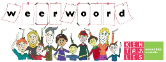 zich
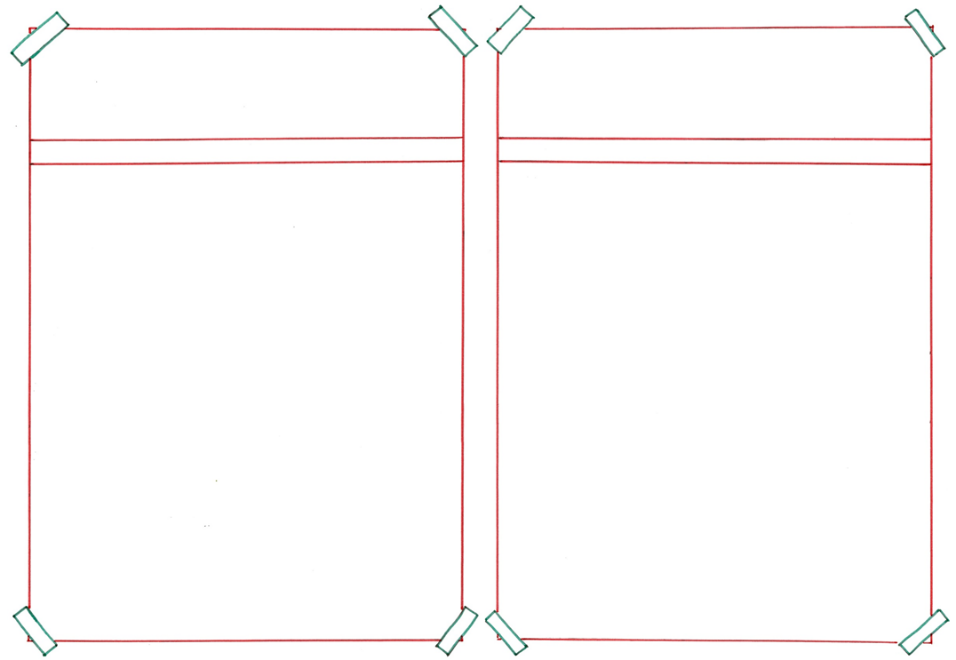 verslechterd
herstellen
raken
= slechter worden
 
 
 
 
 
  

Gras dat geen water krijgt, kan zich niet herstellen en raakt verslechterd.
= worden zoals het eerst was

  
 
 

  
   Het gras herstelt zich wel. Dat duurt even.
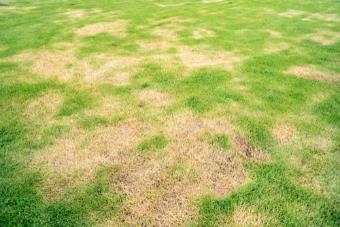 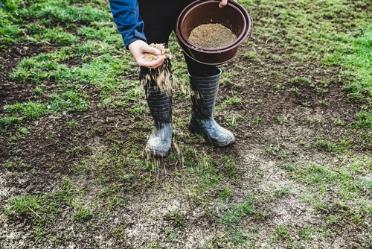 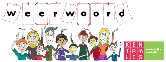 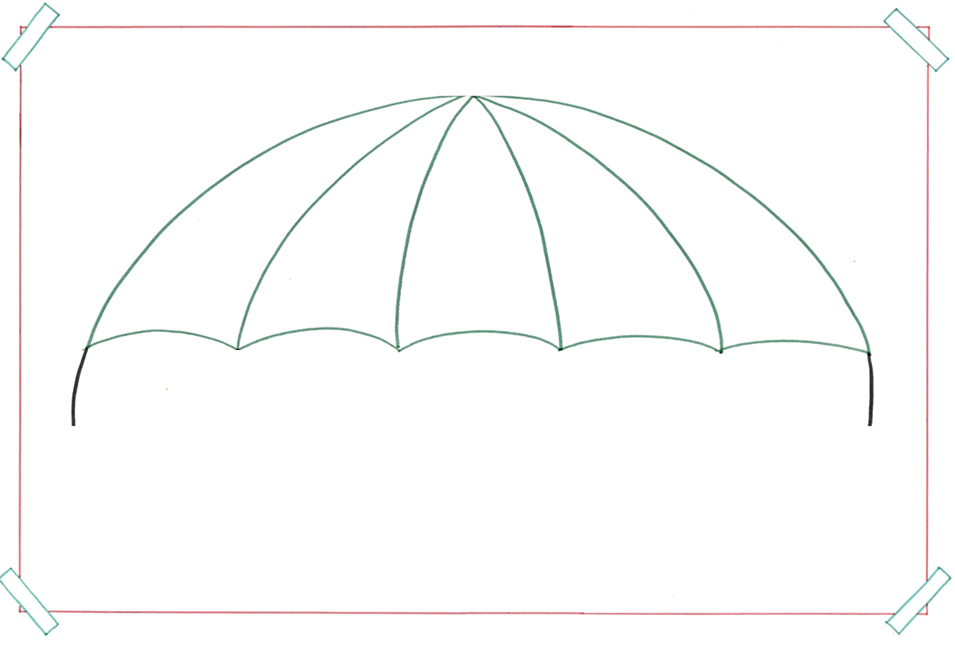 het motto
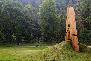 = de korte zin die duidelijk maakt belangrijk is
‘Van proberen kun je leren’
‘Pluk de dag’
‘Kunst is positief voor de omgeving’
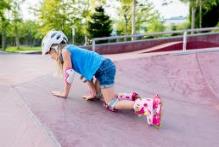 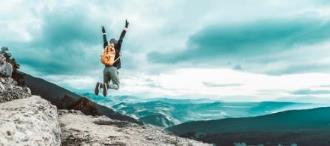 https://www.atlasobscura.com/places/giant-clothespin-sculpture
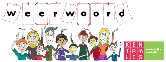 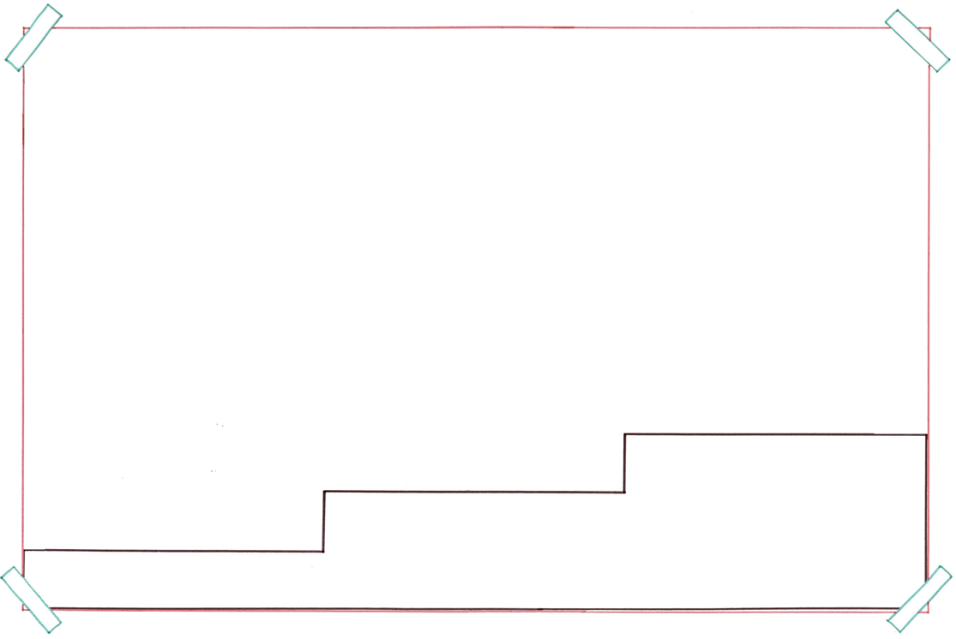 Het voormalige grasveld heeft tegenwoordig een kunstwerk.
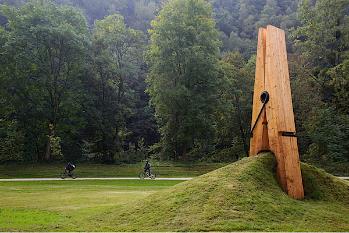 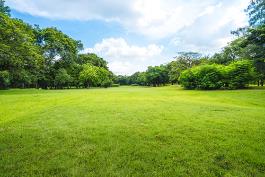 tegenwoordig
= nu
voormalig
= vorig, vroeger
https://www.atlasobscura.com/places/giant-clothespin-sculpture
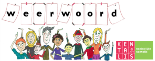 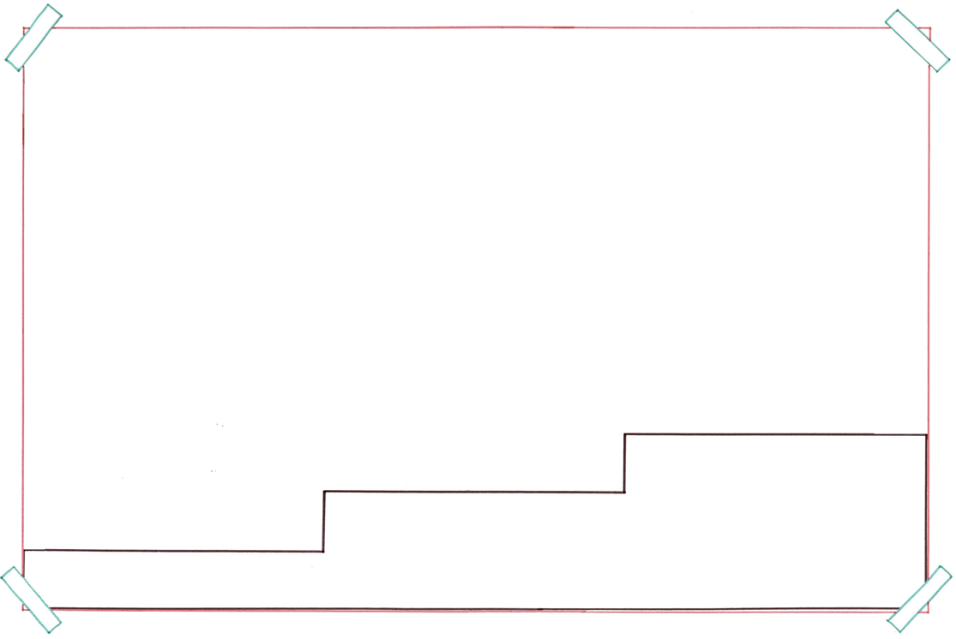 Er was ook ophef over het nieuwe kunstwerk in het park.
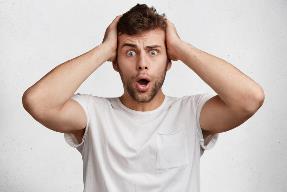 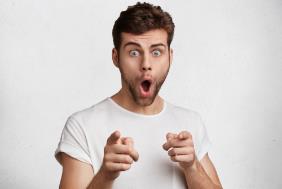 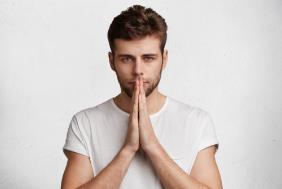 de ophef
de reuring
= de onrust
de rust
= gezellige drukte
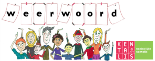 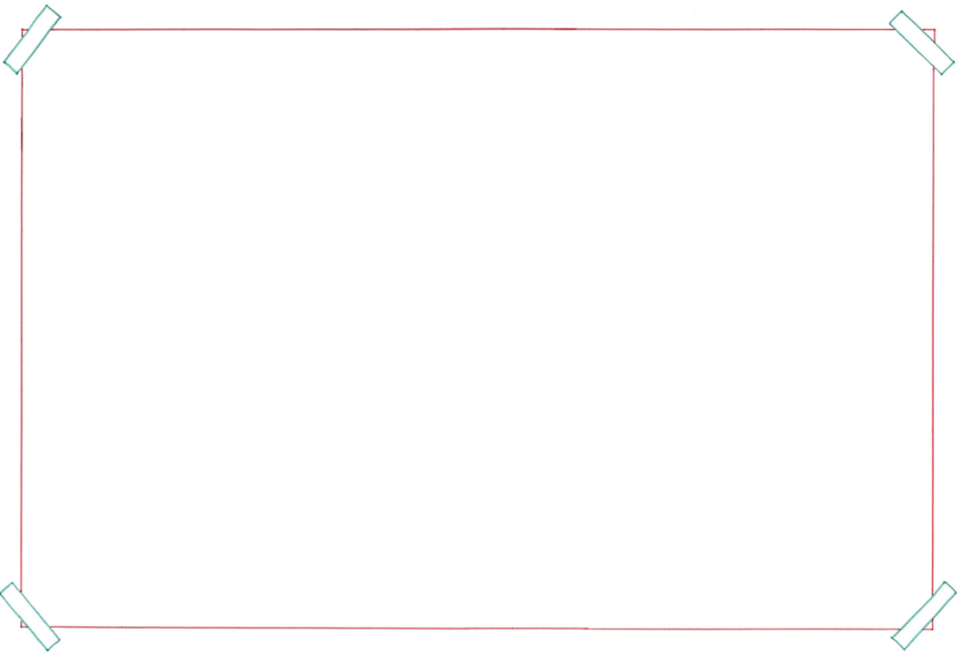 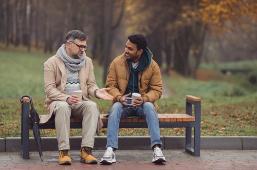 het respect
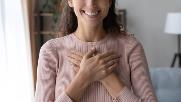 verbinden
= samenbrengen
de saamhorigheid
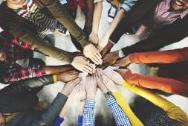 = het gevoel dat je bij elkaar hoort, de verbondenheid
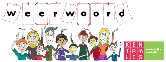 rekenen op= vertrouwen op, 
   verwachten
De kunstenaar rekende op veel positieve reacties.
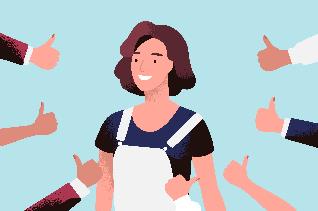 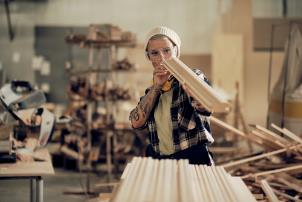 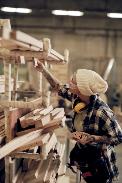 bovenal= vooral,
   meer dan iets anders
De kunstenaar moet inzet hebben, maar ze moet bovenal kennis hebben.
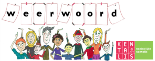